Reverse Shoulder Prosthesis
Sean Frankle
ITMG Section 06
What is the Reverse Shoulder Prosthesis?
Artificial joint used to replace damaged or malfunctioning shoulder joints in patients
Breakthrough in medical technology with its invention in 2005
Exponential increase in usage since 2005 as it is the most popular shoulder joint in orthopedics to this day
Composed of titanium, cobalt chrome, stainless steel, and polyethylene
The Device Itself & Components
From Left to Right: Humeral stem, metaphysis, the polyethlene humeral concavity insert, glenoshpere, and the metaglene
Primary Use in Orthopedics
To replace a biological shoulder that no longer functions properly due to arthritis or damage.

Ideal candidates for this implant include
Elderly individuals with arthritis
Shoulders torn or dislocated by injury
How it works
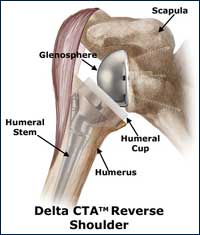 Reverses the normal anatomy of the biological shoulder by switching the ball and socket locations
Advantages        Disadvantages
Drastically reduces discomfort and pain
Increases range of motion
Reduces stress on joint
Potential complications in implantation of device
Potential risk of dislocation
Possible Bone fractures
Common Drawbacks
How Can I find out more info?
DJO Surgical Webpage

Reverse Shoulder Replacement
References
http://www.prohealthcare.org/services/orthopediccenter/reverse-shoulder-replacement/
http://www.ncbi.nlm.nih.gov/pmc/articles/PMC2600997/
http://www.umm.edu/orthopaedic/rsr.htm
http://www.blueprintrsp.com/
http://www.mayoclinic.org/medicalprofs/reverse-shoulder-arthroplasty.html